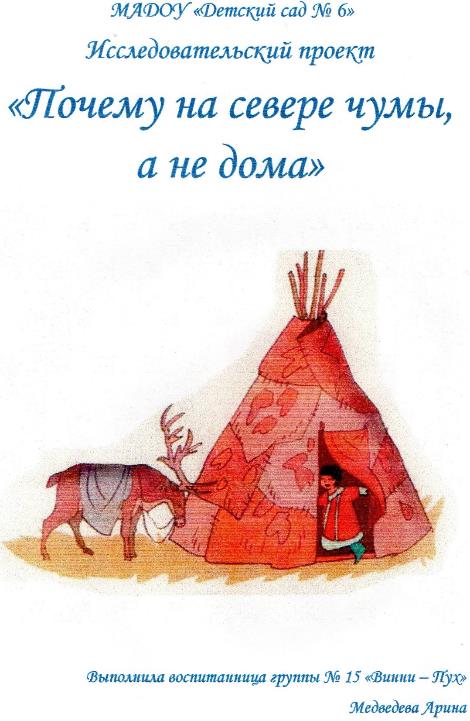 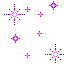 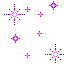 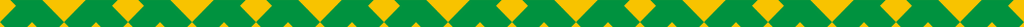 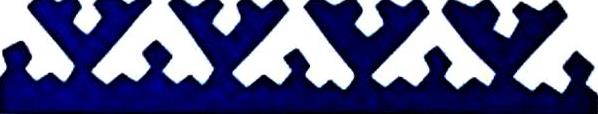 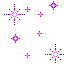 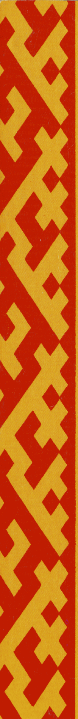 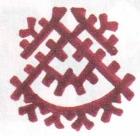 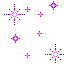 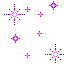 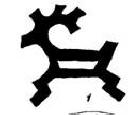 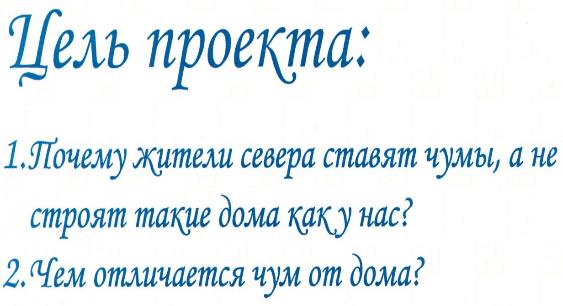 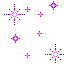 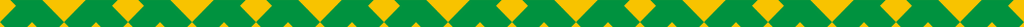 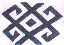 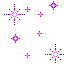 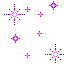 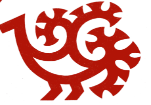 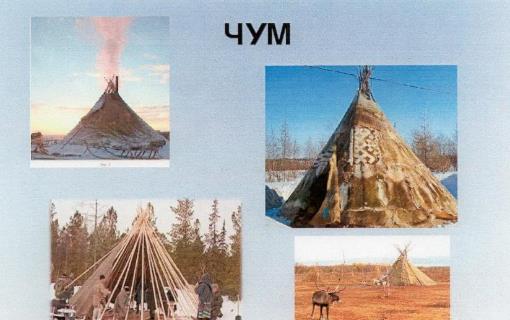 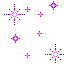 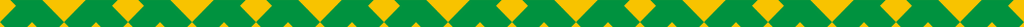 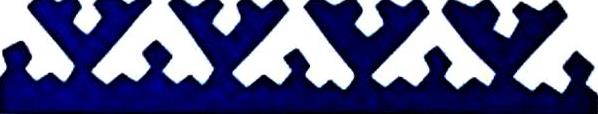 ДОМ
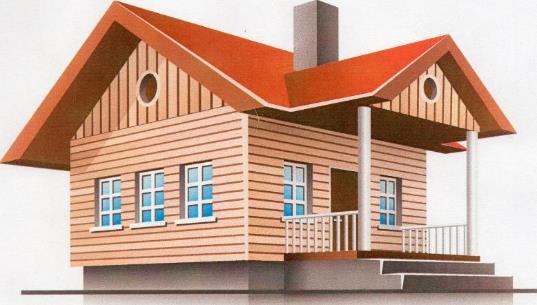 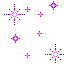 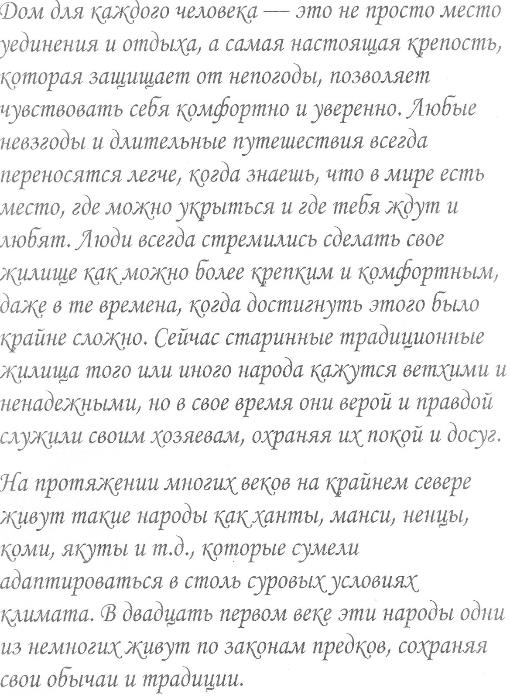 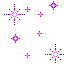 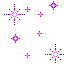 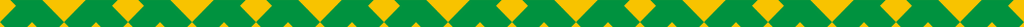 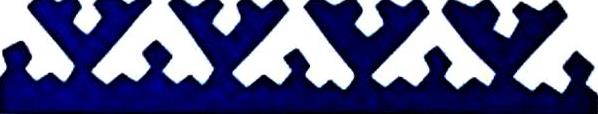 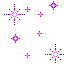 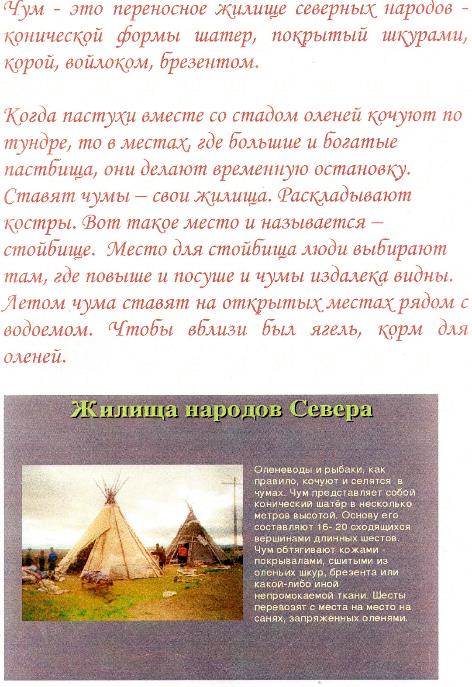 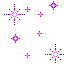 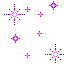 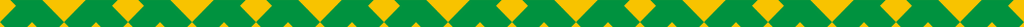 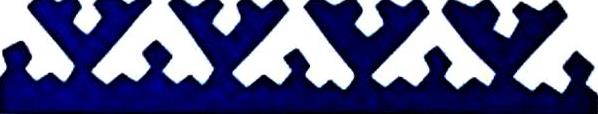 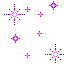 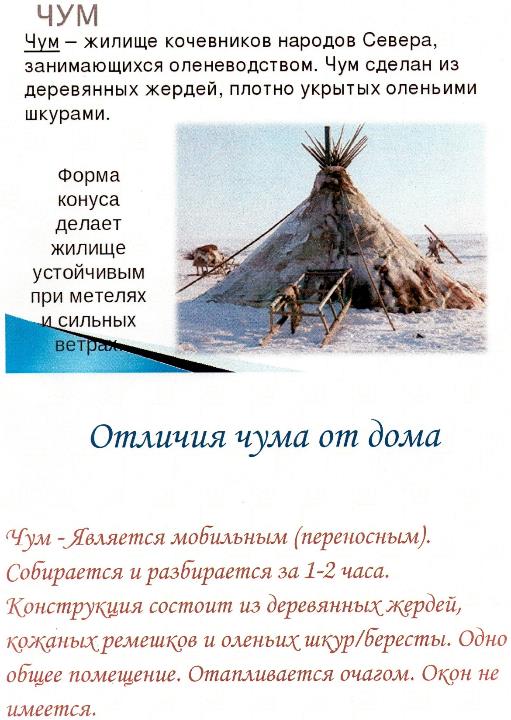 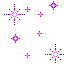 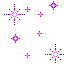 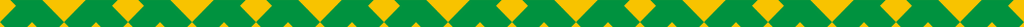 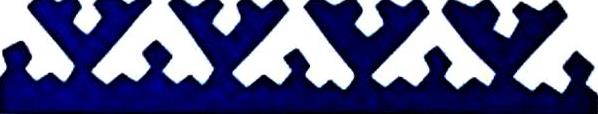 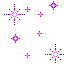 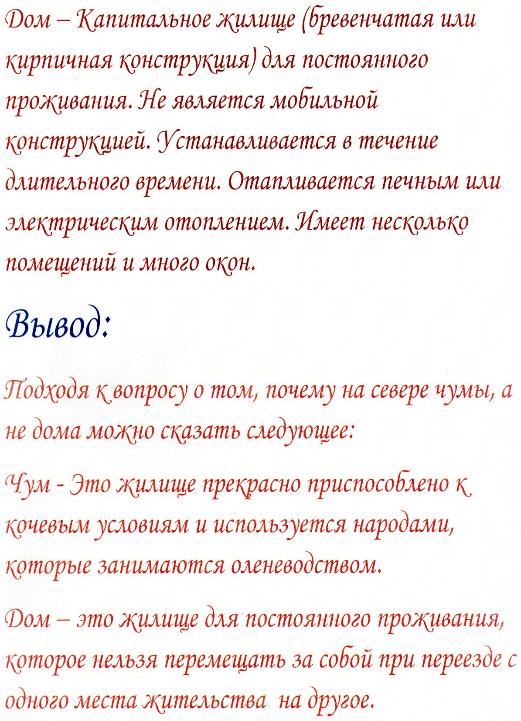 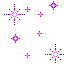 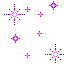 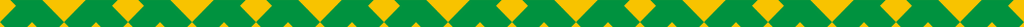 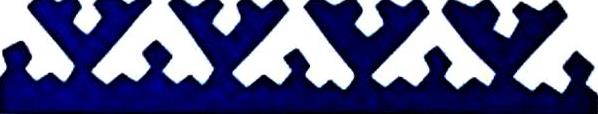 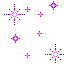